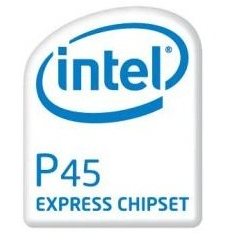 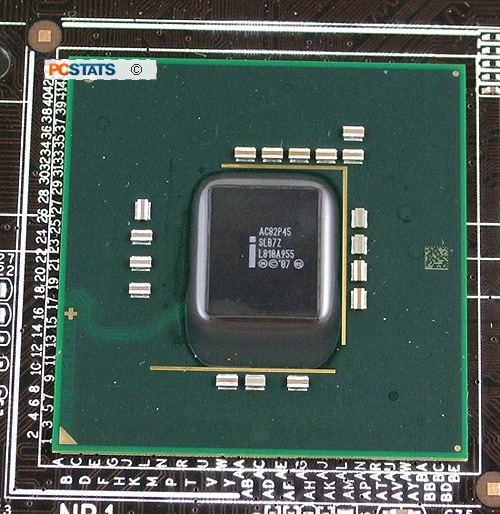 Chipset Intel P45
Urządzenia techniki Komputerowej
Marek Pudełko
Opis chipsetu
P45 (EagleLake) to schyłkowa konstrukcja dwuukładowa o tradycyjnej budowie.
Wypuszczony w 2008 roku.
Wykonany jest w technologii 65nm.
Jego TPD wynosi 24 W.
Jest to konstrukcja złożona z mostka północnego P45 oraz mostka południowego ICH10.
Obsługiwała procesory Intela Core 2 Duo/Quad korzystające z podstawki LGA775.
Chipset oferował dość dobre osiągi, możliwość osiągania wysokiej częstotliwości FSB oraz obsługę magistrali PCIe 2.0. Można ją było podzielić na dwa tak jak szybkie porty w ramach technologii CrossFire.
Chipset nie zapewniał dużej wydajności. Była to raczej konstrukcja budżetowa.
2
Zestaw chipsetów Intel P45 i ICH10
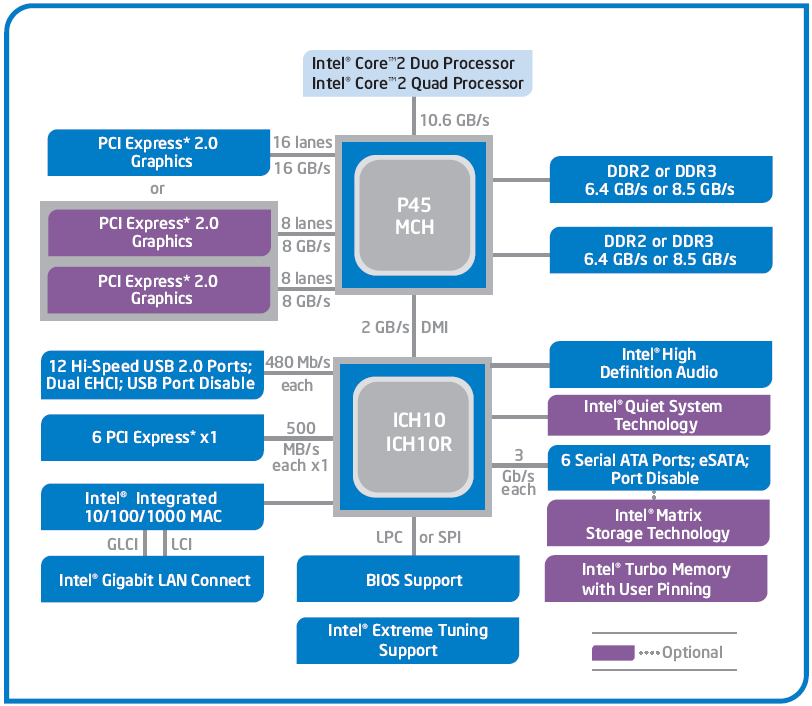 3
Obsługiwane procesory-Core 2 Duo/Quad
Core 2 Duo/Quad to ósma generacja mikroprocesorów firmy Intel w architekturze 64-bit x86-64. Wykorzystana jest mikroarchitektura Intel Core.
W procesorach zwiększono ilość pamięci podręcznej (cache) oraz liczbę rdzeni. Procesory z serii Core 2 charakteryzują się zdecydowanie mniejszym zużyciem prądu niż procesory Pentium i wydzielają mniej ciepła.
Zastosowano wspólną pamięć cache dla obu rdzeni procesora. Dzięki temu uniknięto konieczności uzgadniania zgodności pamięci podręcznych L2 (cache) w obu rdzeniach.
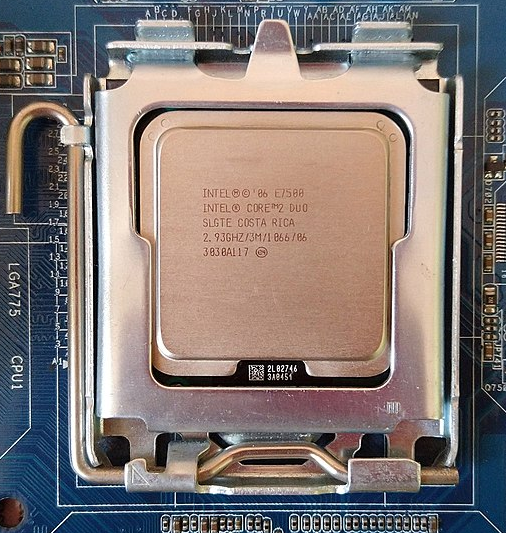 4
Użyty socket LGA775
Socket jest podstawką typu LGA (z ang. Land Grid Array),
Obudowa procesora nie posiada nóżek, tylko złocone pola dotykowe na spodniej stronie, zaś w podstawce znajdują się sprężyste blaszki dotykające tych pól.
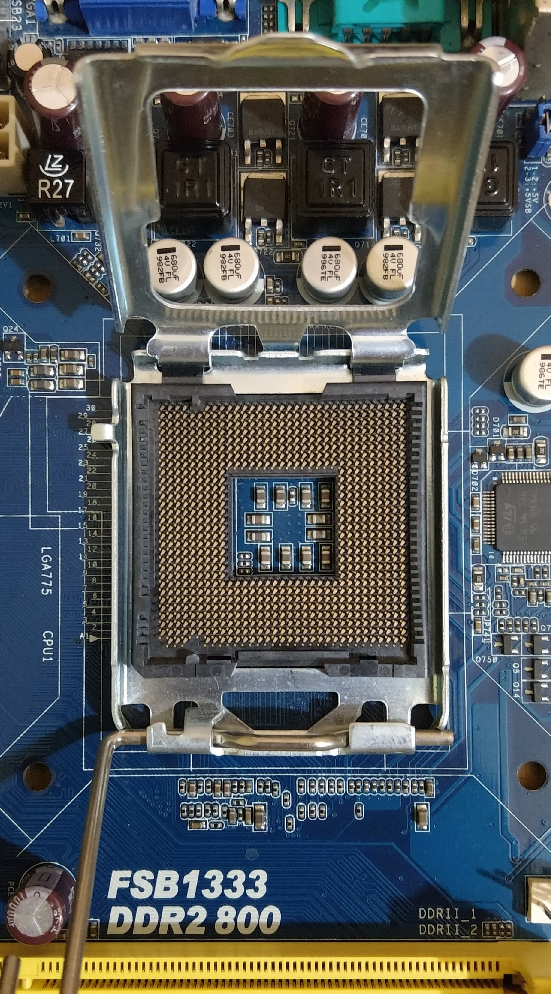 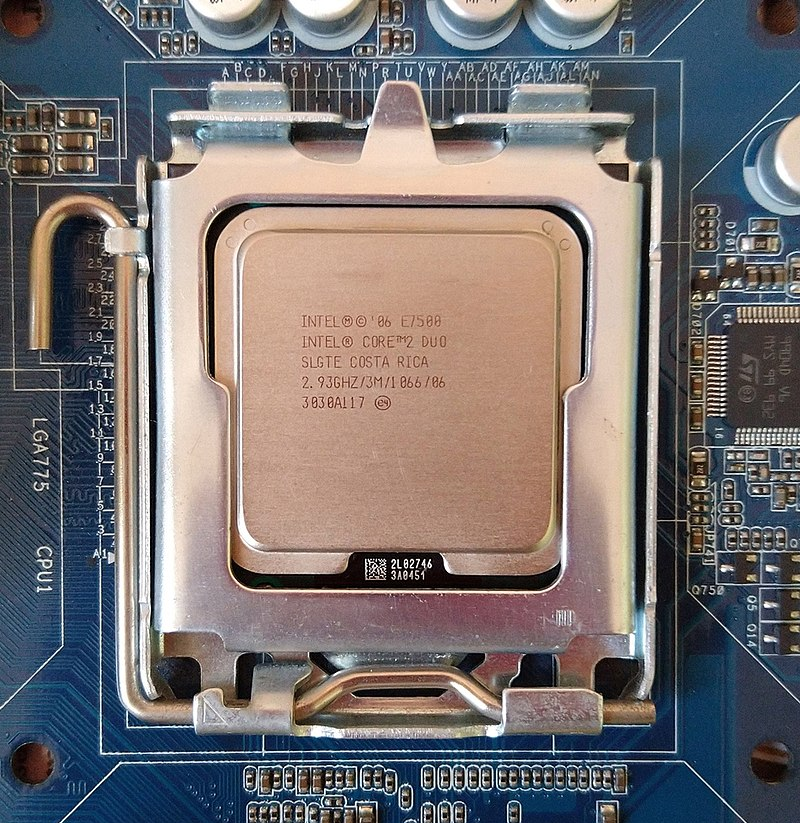 5
Właściwości chipsetów Intel P45 i ICH10
6
Chipset Intel P45
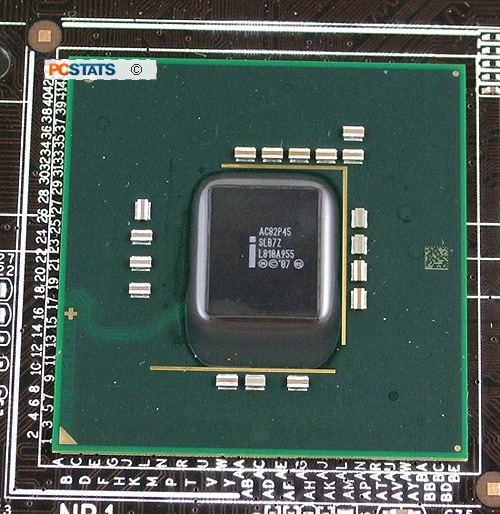 7
Przykładowa płyta
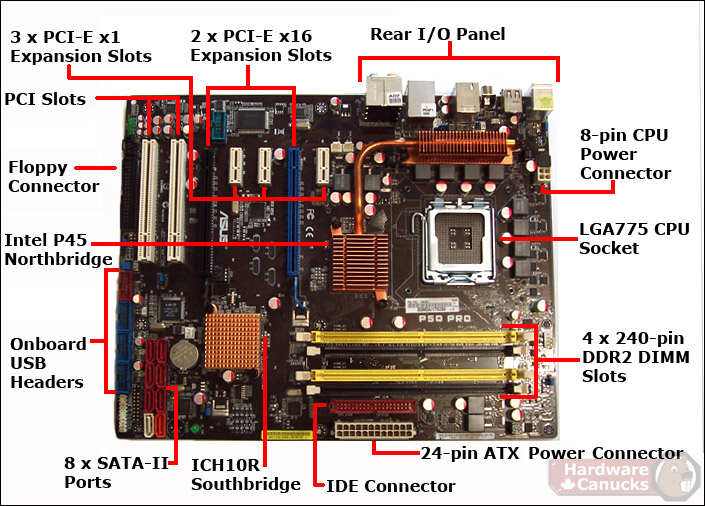 8
Chipset P45
P45 posiadał szynę PCI Express 2.0 o podwojonej przepustowości, plus kilka innych ulepszeniach względem specyfikacji PCIe 1.1.
P45 potrafił dzielić sygnał z tej szyny na dwa równoległe kanały.
Umożliwił oficjalne wsparcie dla CrossFire w trybie PCIe2.0 2x8. 
Przy możliwości podziału głównej linii, można na bazie P45 tworzyć płyty z trzema slotami graficznymi. 
Kontroler pamięci mógł obsłużyć pamięci DDR2 jak i DDR3. 
Wsparcie dla modułów DDR2 PC2-6400 i DDR3 PC3-8500, ale o pojemności do 16GB.
Oficjalnie P45 obsługuje tylko procesory z FSB 200/266 i 333MHz, ale chip zawiera zestaw odpowiednich mnożników strap, umożliwiających obsługę FSB 400MHz.
Problemem była obsługa nowo wprowadzanych pamięci DDR3. Według Intela działać mogły pracować tylko asynchronicznie z zegarem 1066MHz pomimo tego, że oficjalnie obsługiwane jest FSB 333MHz. 
W zestawie umieszczono nowy mostek południowy ICH10.
Układ ma możliwość obsługi historycznych portów PCI, LPT i PS/2.
Szyna PCI Express nie przeszła zmian i nadal dalej jest zgodna tylko ze starszą specyfikacją.
9